34M ER patient,right hip pain
No known underlying conditions
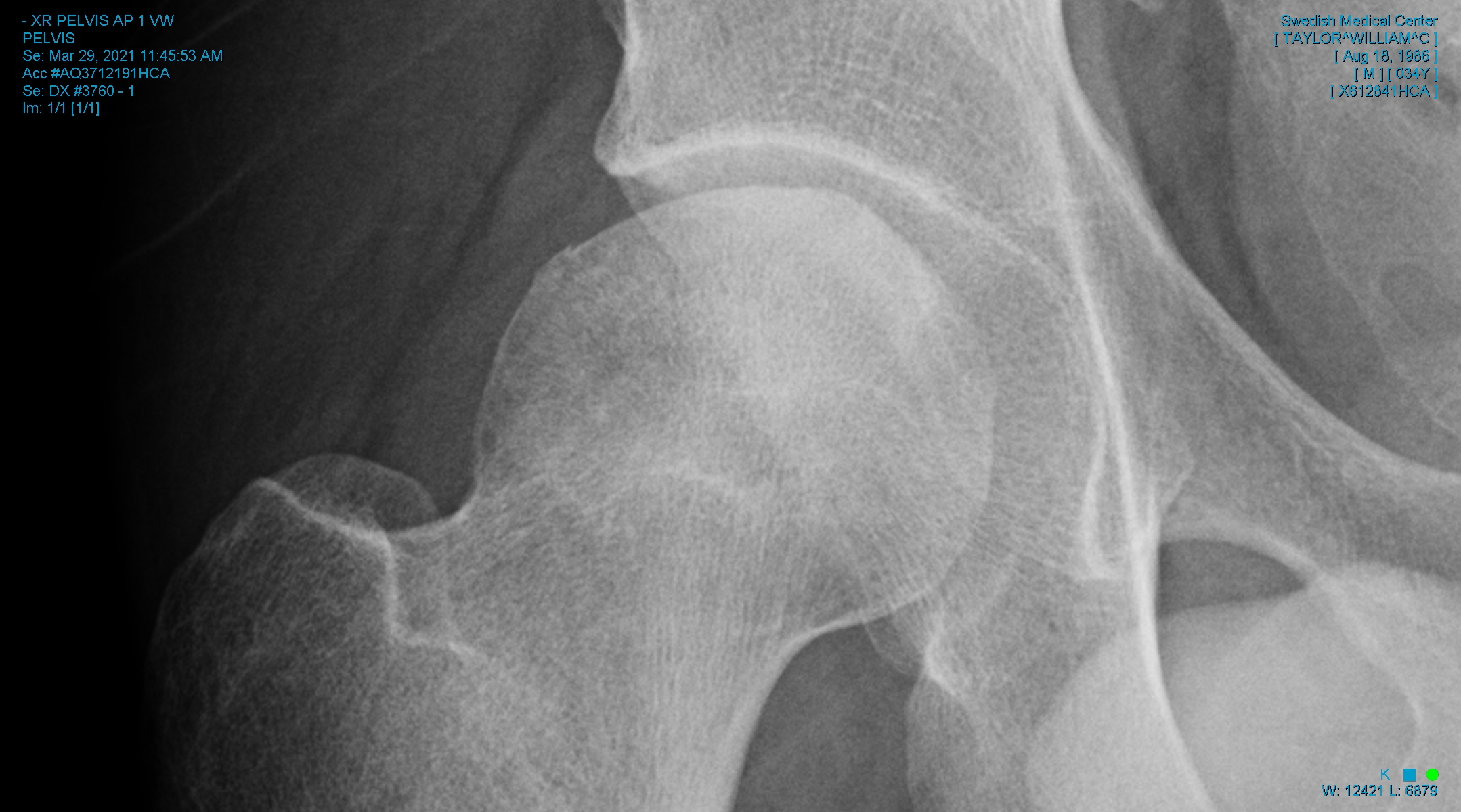 Based on this XR, I suspected subchondral collapse of lateral fem head due to AVN and suggested CT (much faster to get in ER)
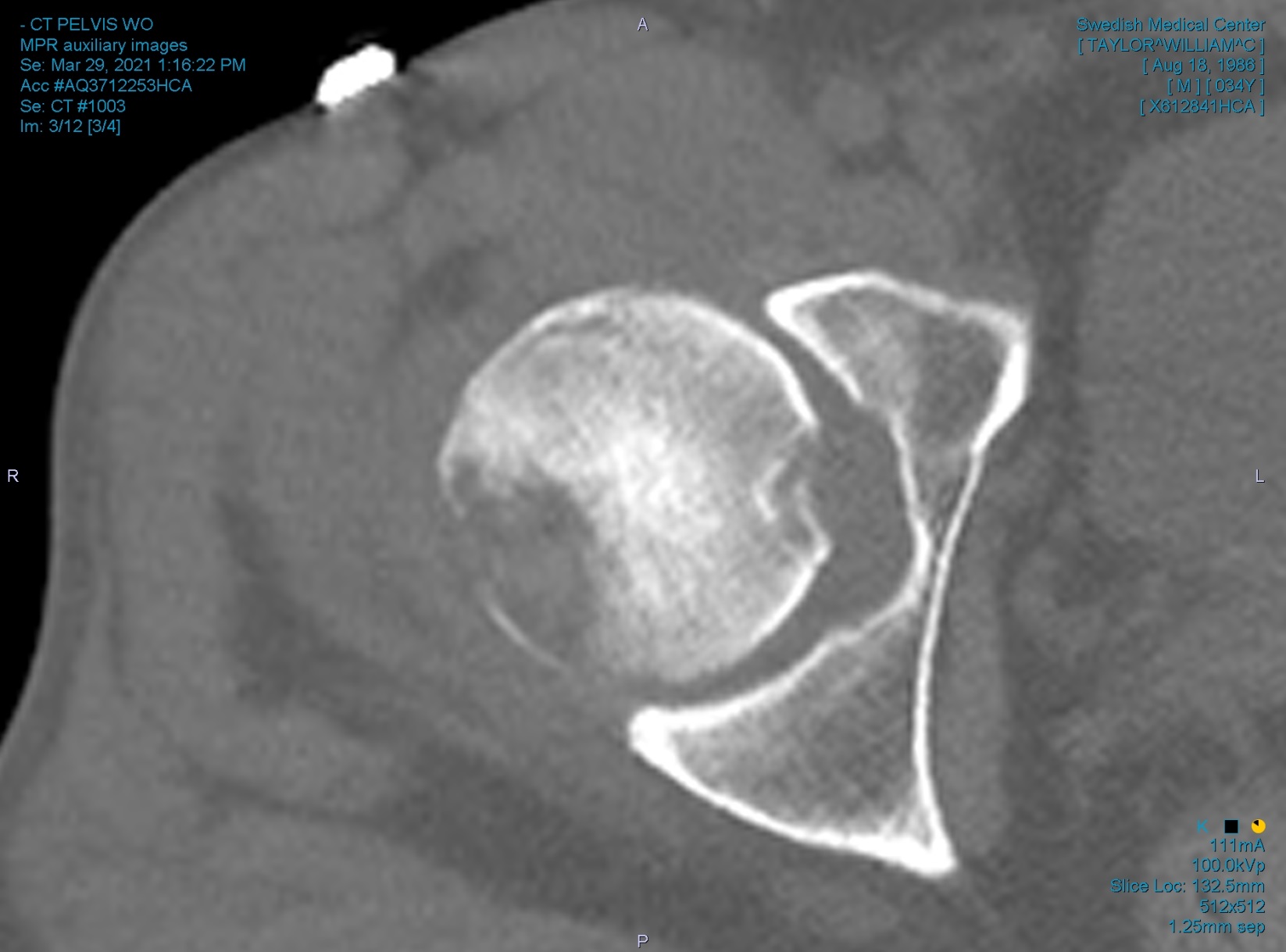 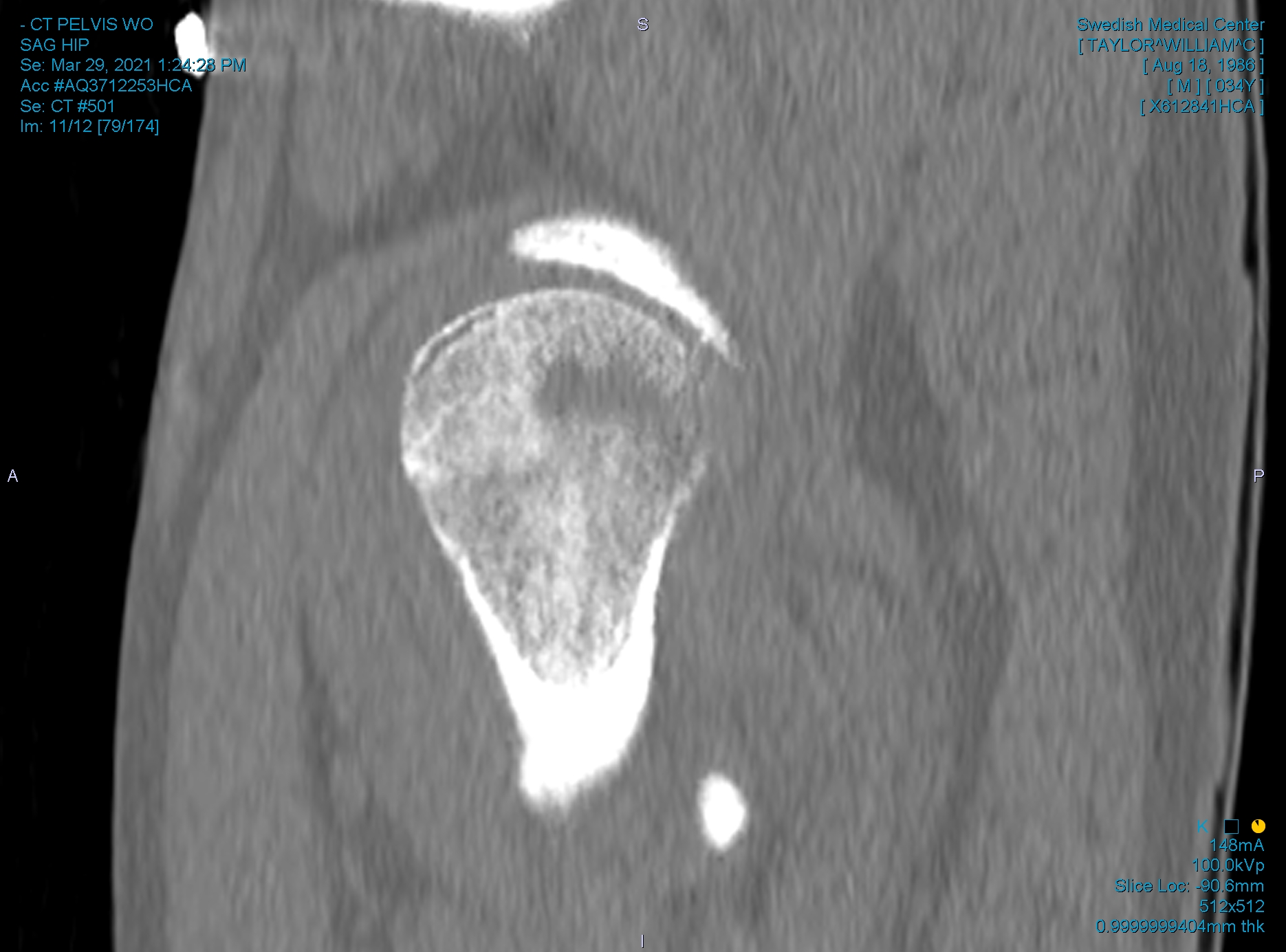 OK, so that’s about as pretty a crescent sign from subchondral collapse from osteonecrosis as you’re likely to see.  But what’s that very lucent (destructive?) area in the posterior femoral head?
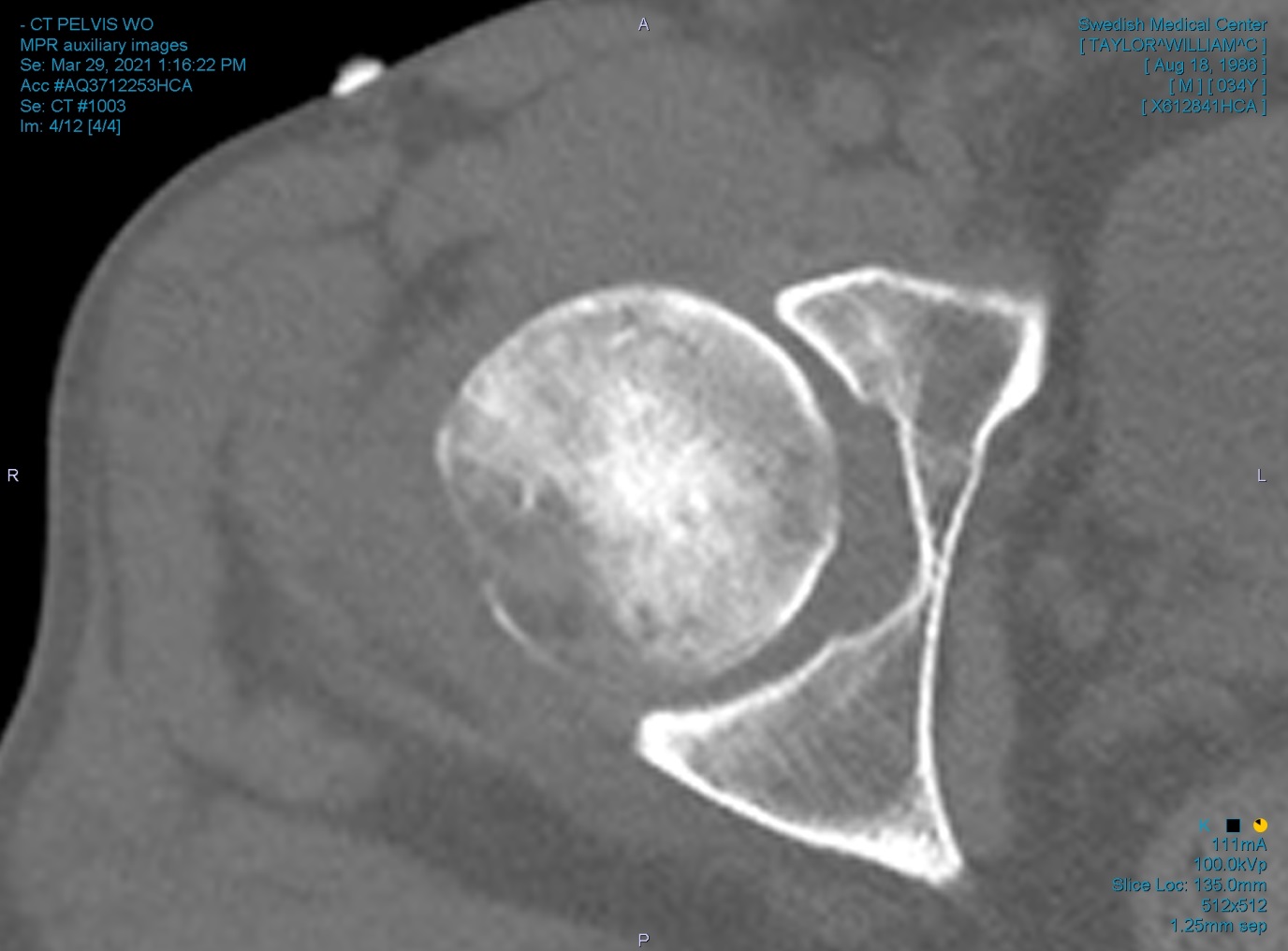 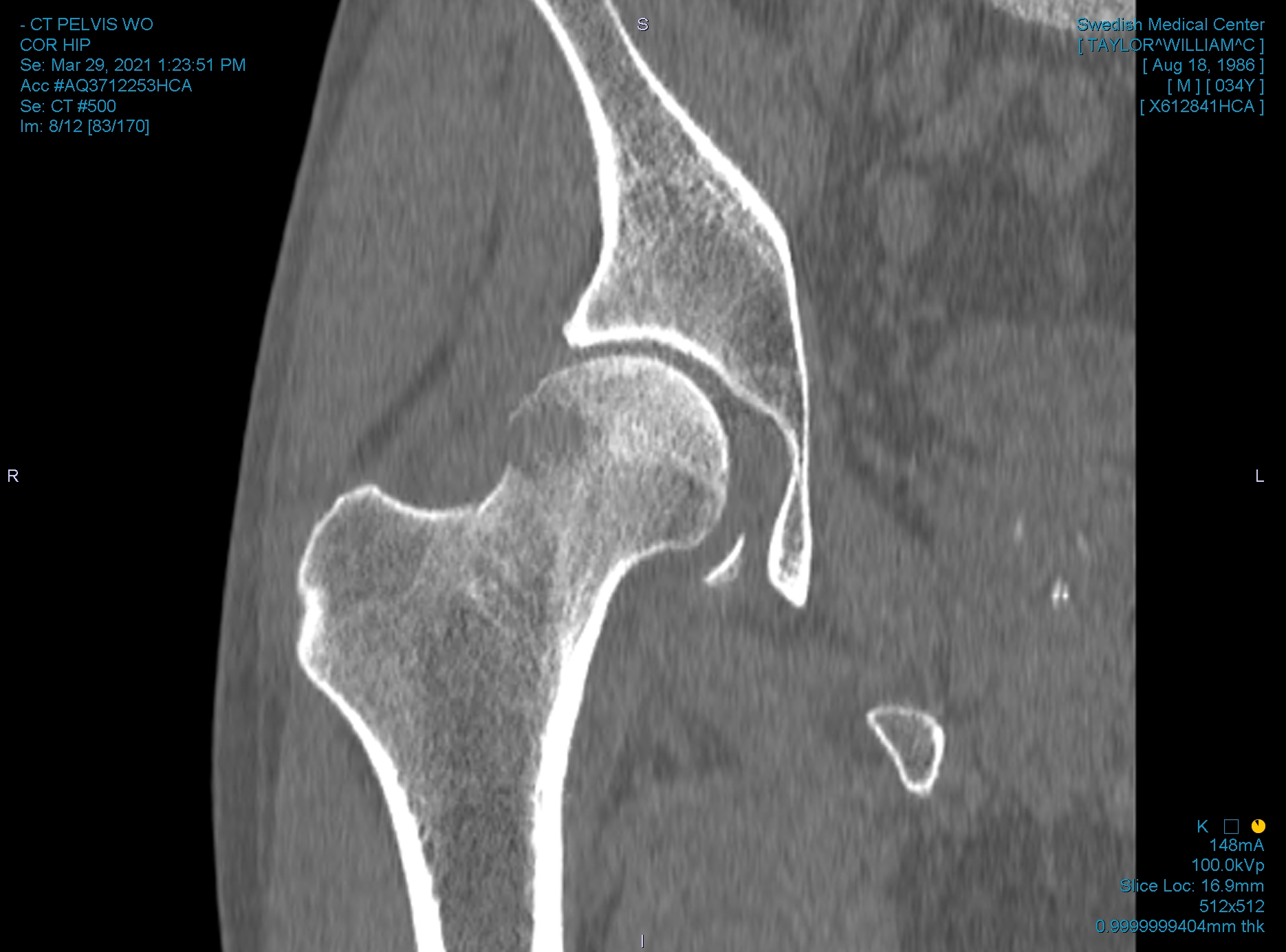 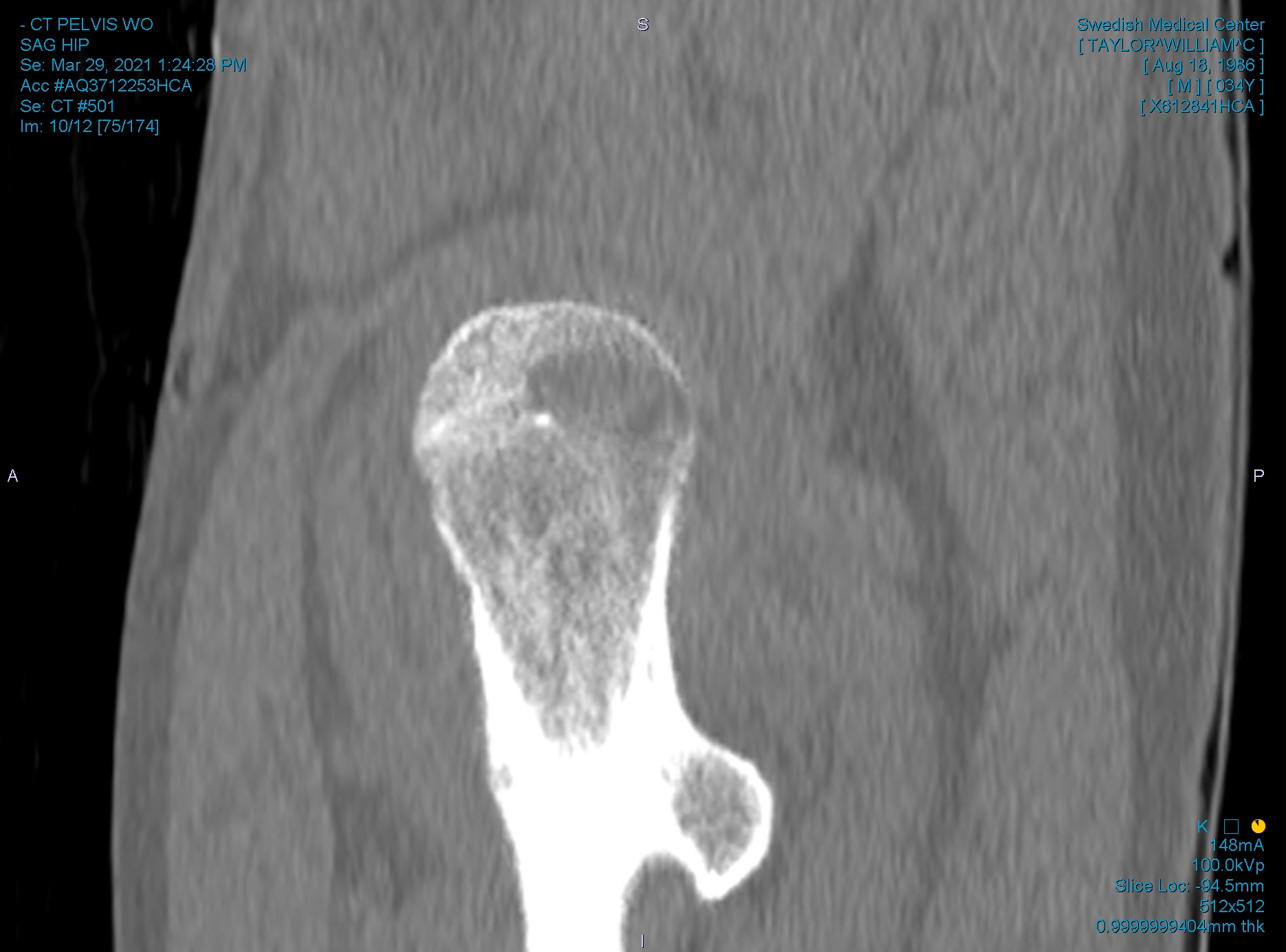 It looks like cortex is partially destroyed, no trabeculation…. I asked them to get an MR with Gad, as I was worried about infection or tumor
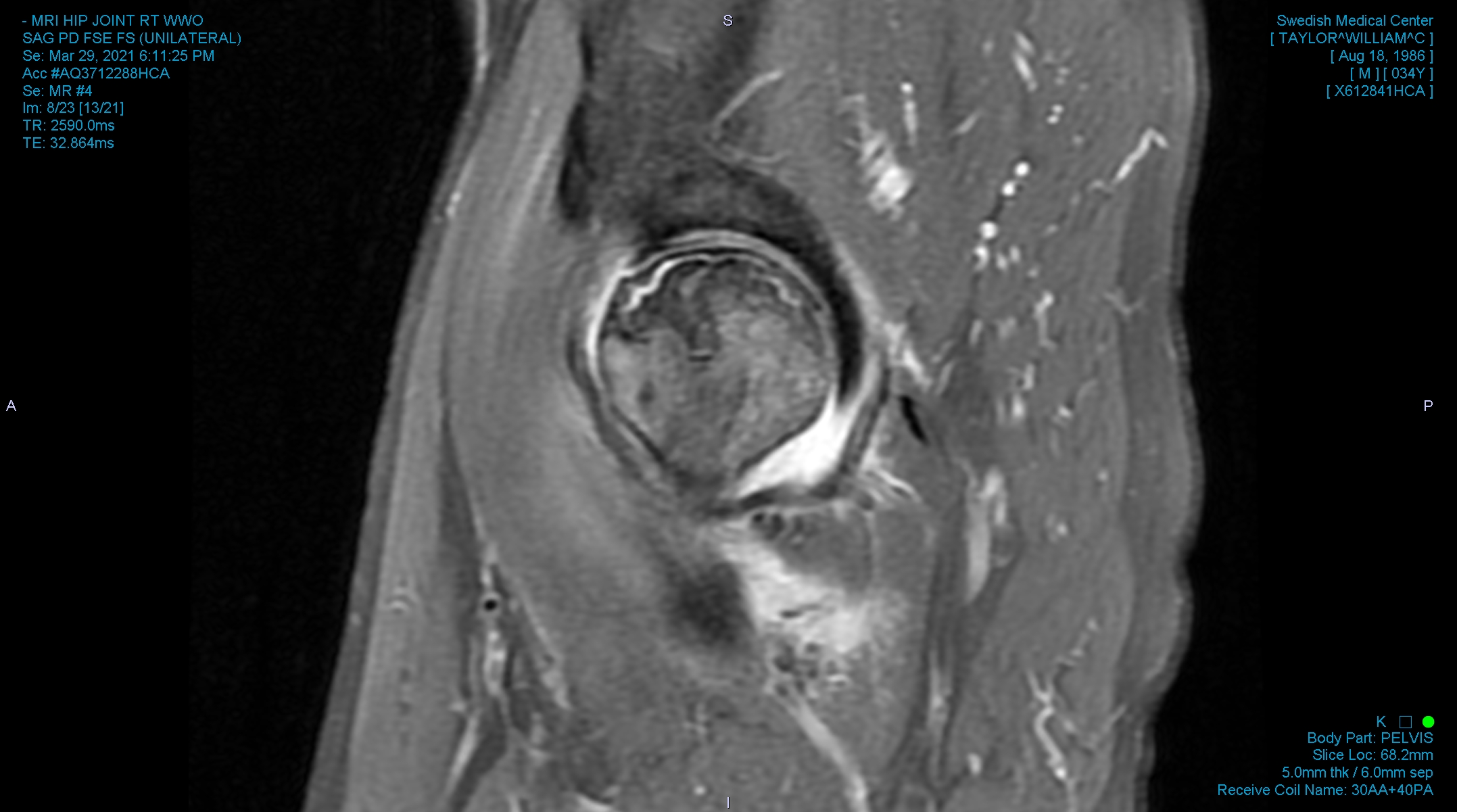 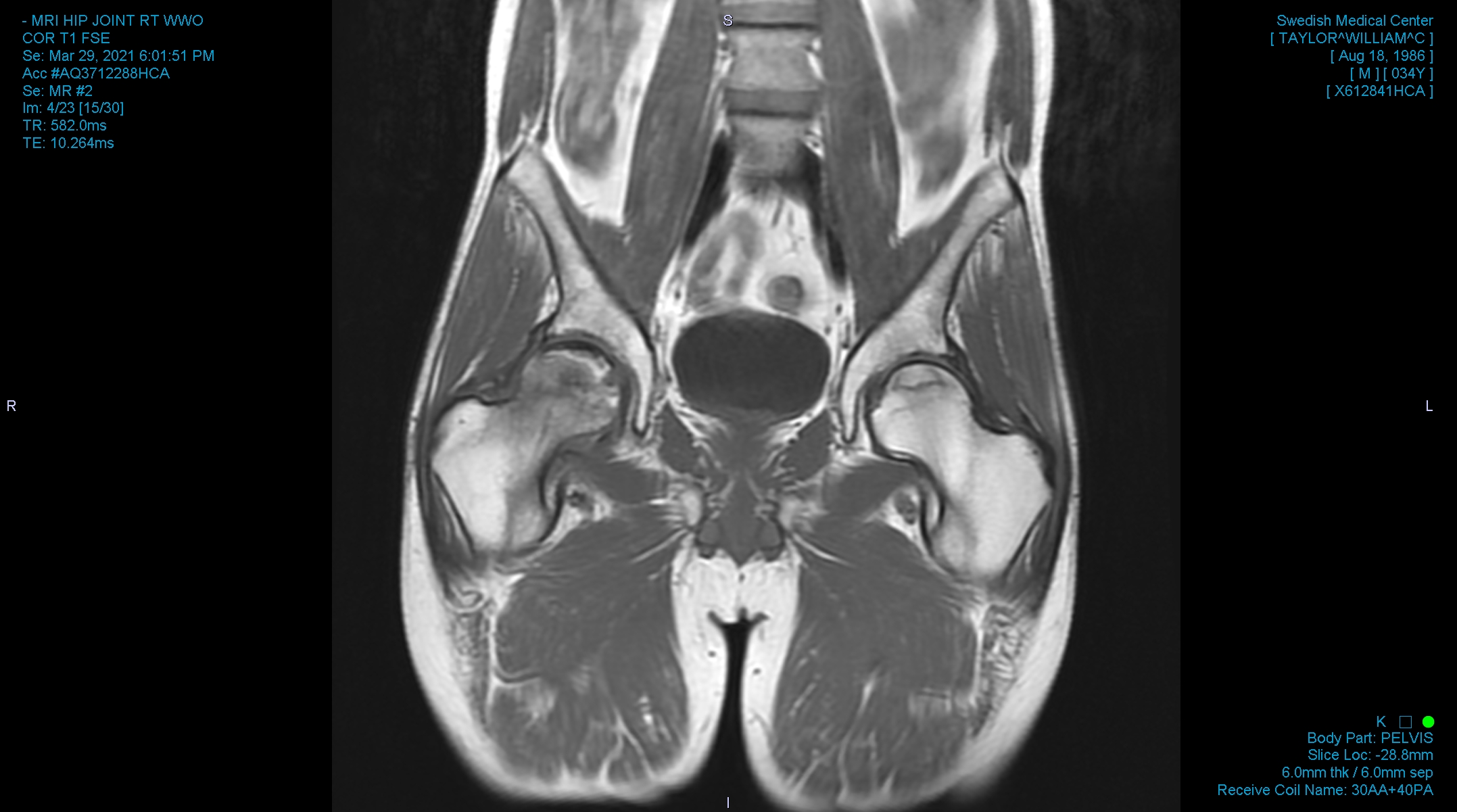 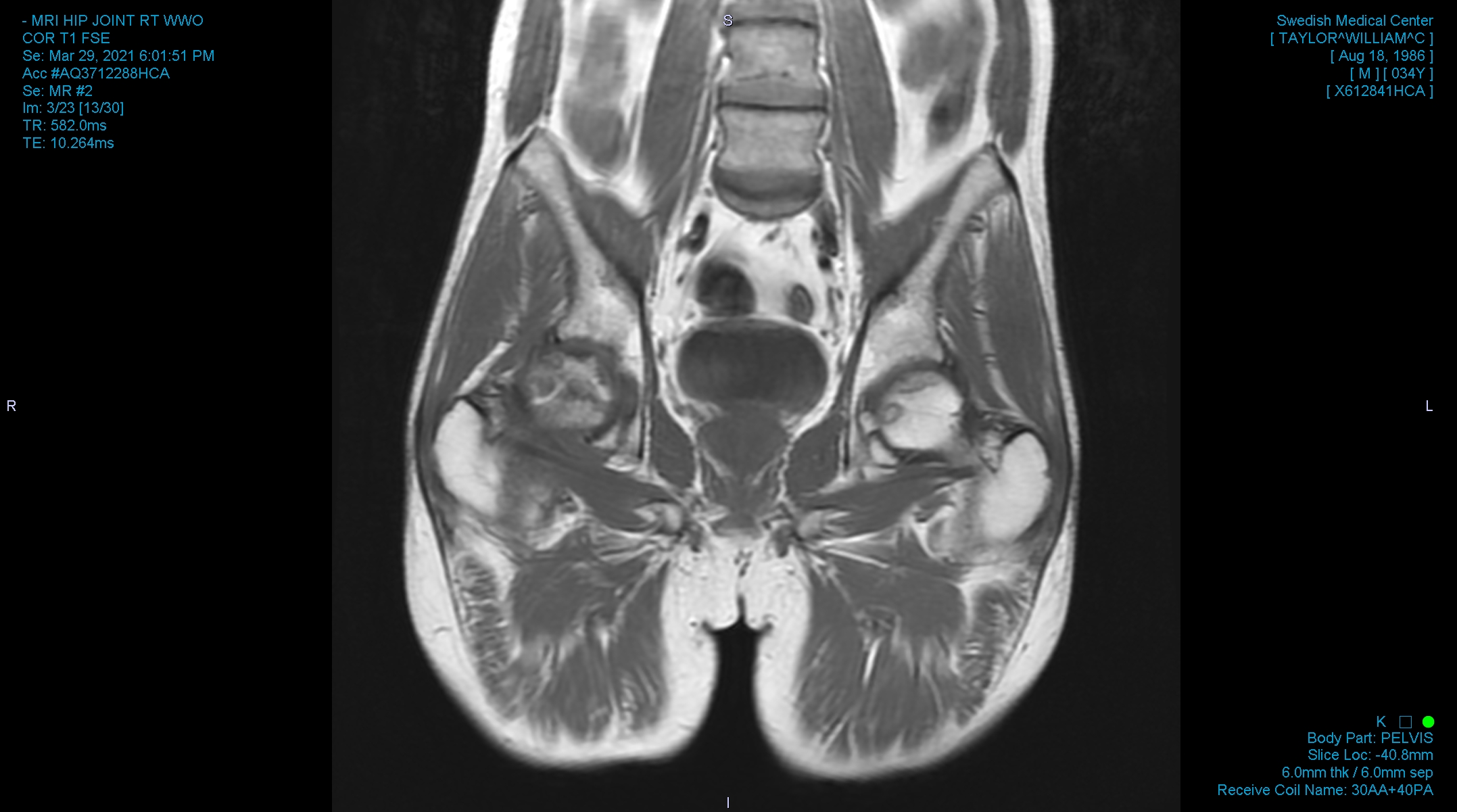 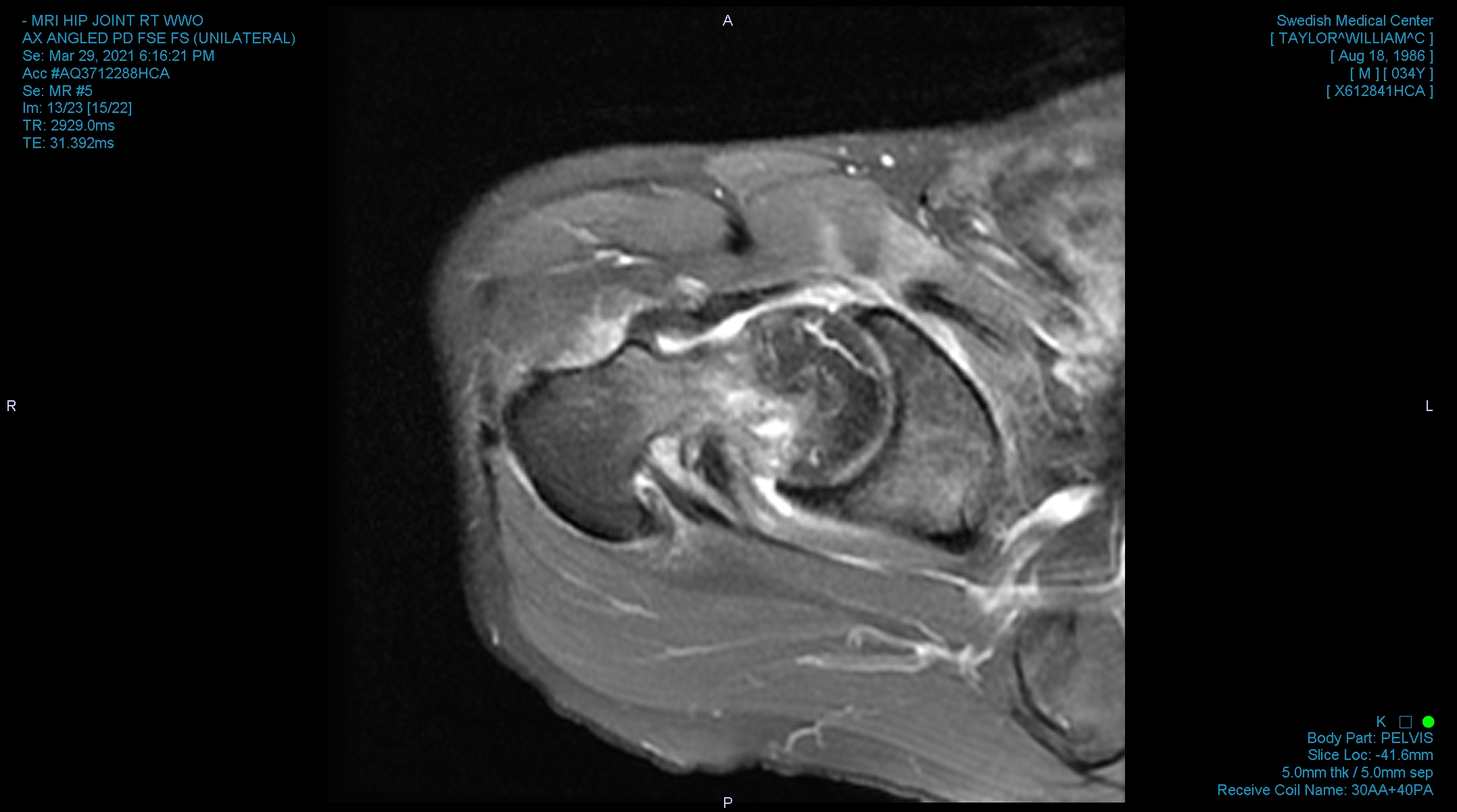 Fat-Sat T1 post Gad
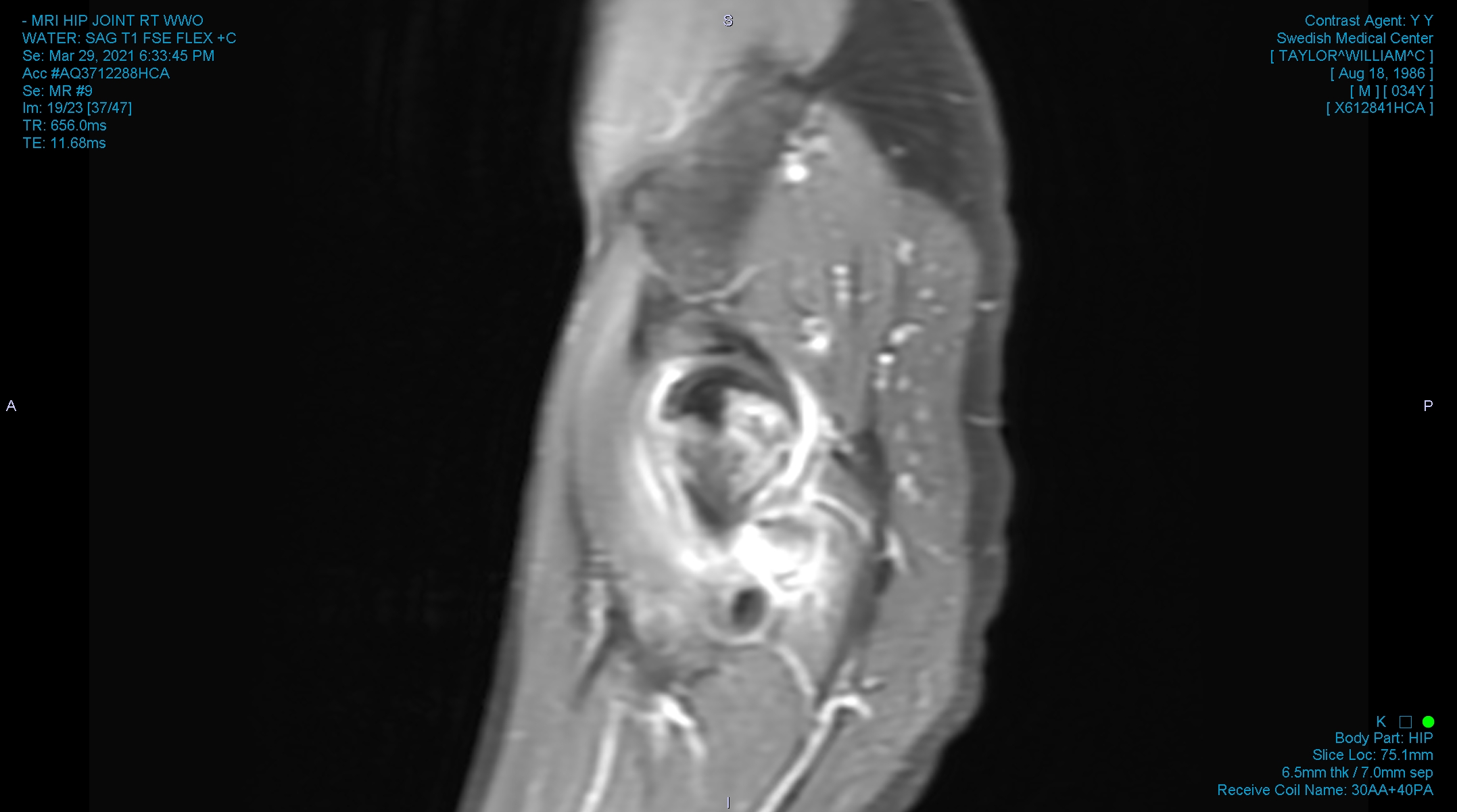 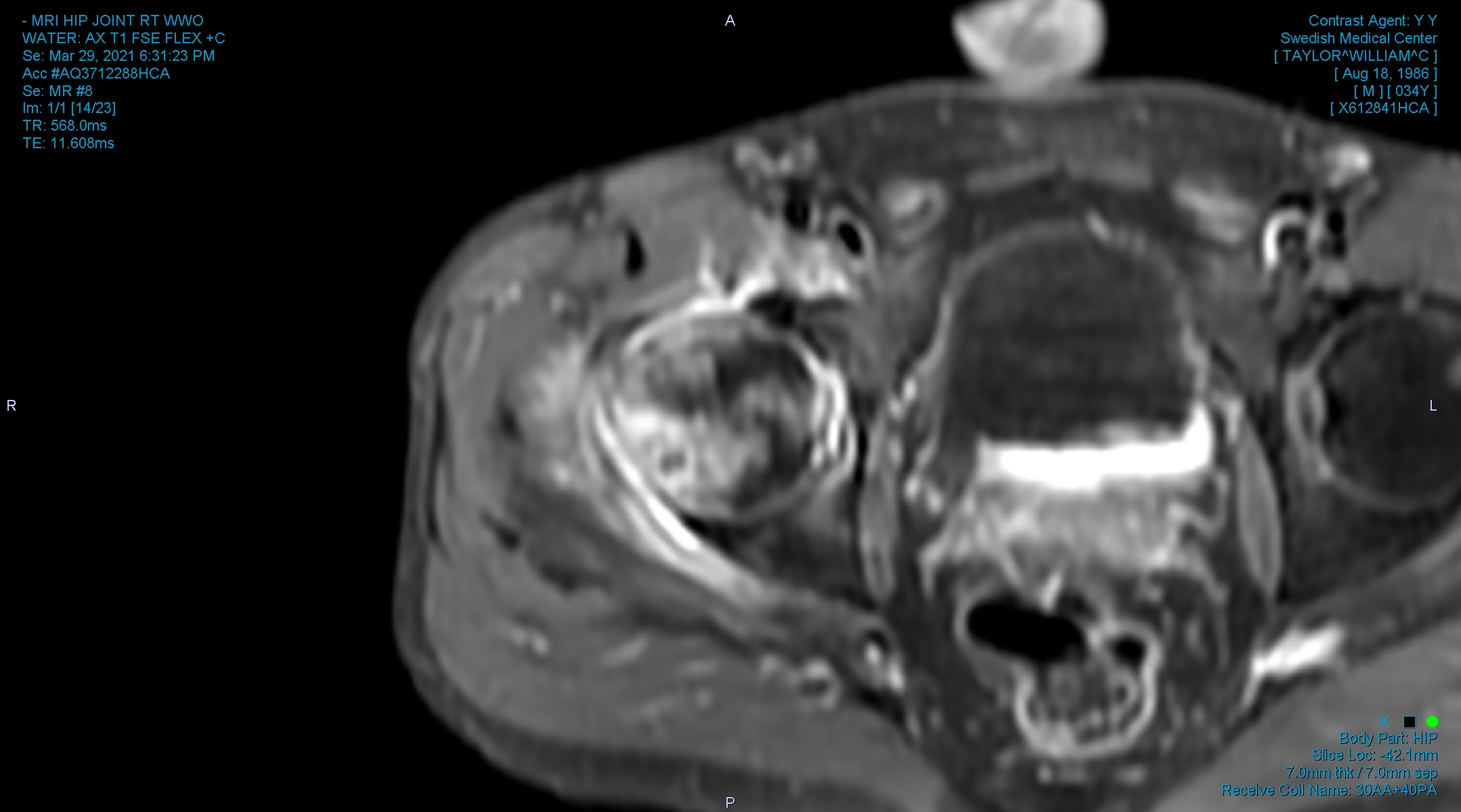 Summary
….so given these findings I’m still worried that something else is going on in the posterior femoral head, particularly infection.
Does anyone else have any great ideas?  I think some tissue is in order here…..